ПортфолиоБедрикова Сергея Анатольевича,учителя Физической культурыГосударственного бюджетного общеобразовательного учреждения Республики Мордовия                                                                                              «Краснослободская общеобразовательная школа – интернат для детей, обучающихся по адаптированным образовательным программам»
Дата рождения: 02.06.1984г.
Профессиональное образование: высшее
Квалификация: Педагог по физической культуре и учитель безопасности жизнидеятельности.
Диплом №ВСГ 0606998, дата выдачи 26 июня 2007год


 
Стаж педагогической работы – 10 лет.
Общий трудовой стаж – 12 лет
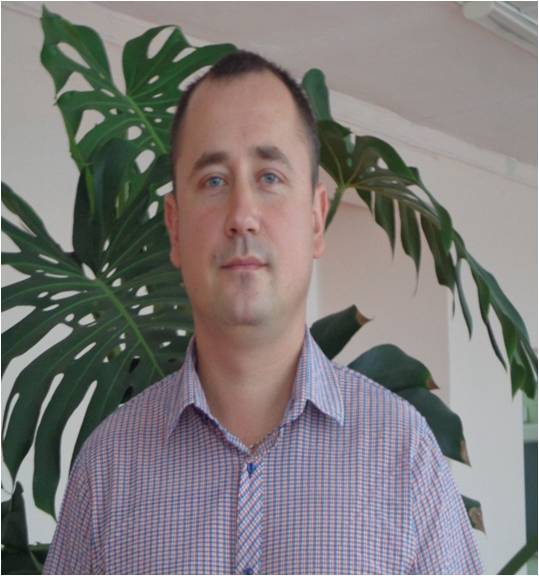 Представление  собственного педагогического опыта
«Спортивно-патриотическое воспитание обучающихся с интеллектуальными нарушениями в условиях школы-интерната»
https://sh-int-krasnosobodskaya-r13.gosweb.gosuslugi/ru
Освоение обучающимися образовательных программ по итогам внутреннего мониторинга
Справка-подтверждение
Наличие обучающихся, переведенных на более высокий уровень освоения образовательных программ
Справка-подтверждение
Заключение ППк
Приказ
Наличие индивидуально-ориентированных коррекционно-развивающих образовательных программ
Титульный лист
Справка-подтверждение
Реализация индивидуального подхода                          в обучении
Справка-подтверждение

Титульный лист
Позитивные результаты внеурочной деятельности обучающихся по учебным предметам.
Российский уровень (очно) – 6+2
Республиканский уровень (очно) – 6+2
Муниципвльный уровень (очно) - 4
Дипломы

Справка подтверждение
Наличие публикаций
Российский уровень – 2

Муниципальный уровень – 2
Справка-подтверждение

Свидетельство о публикации

Публикации
Выступления на заседаниях методических советов, научно-практических конференциях, педагогических чтениях, семинарах, секциях, форумах, радиопередачах (очно)
Уровень образовательной организации  
Выступление с докладом – 3 + 1

Список выступлений
Проведение открытых уроков, мастер-классов, мероприятий (очно)
Уровень образовательной организации (6)

    Список проведённых открытых мероприятий
Список проведённых открытых уроков
Общественно-педагогическая активность
Справка-подтверждение
Участие  в профессиональных конкурсах
Всероссийский уровень - 3




Дипломы
Награды и поощрения
Республиканский уровень - 2 




Благодарности